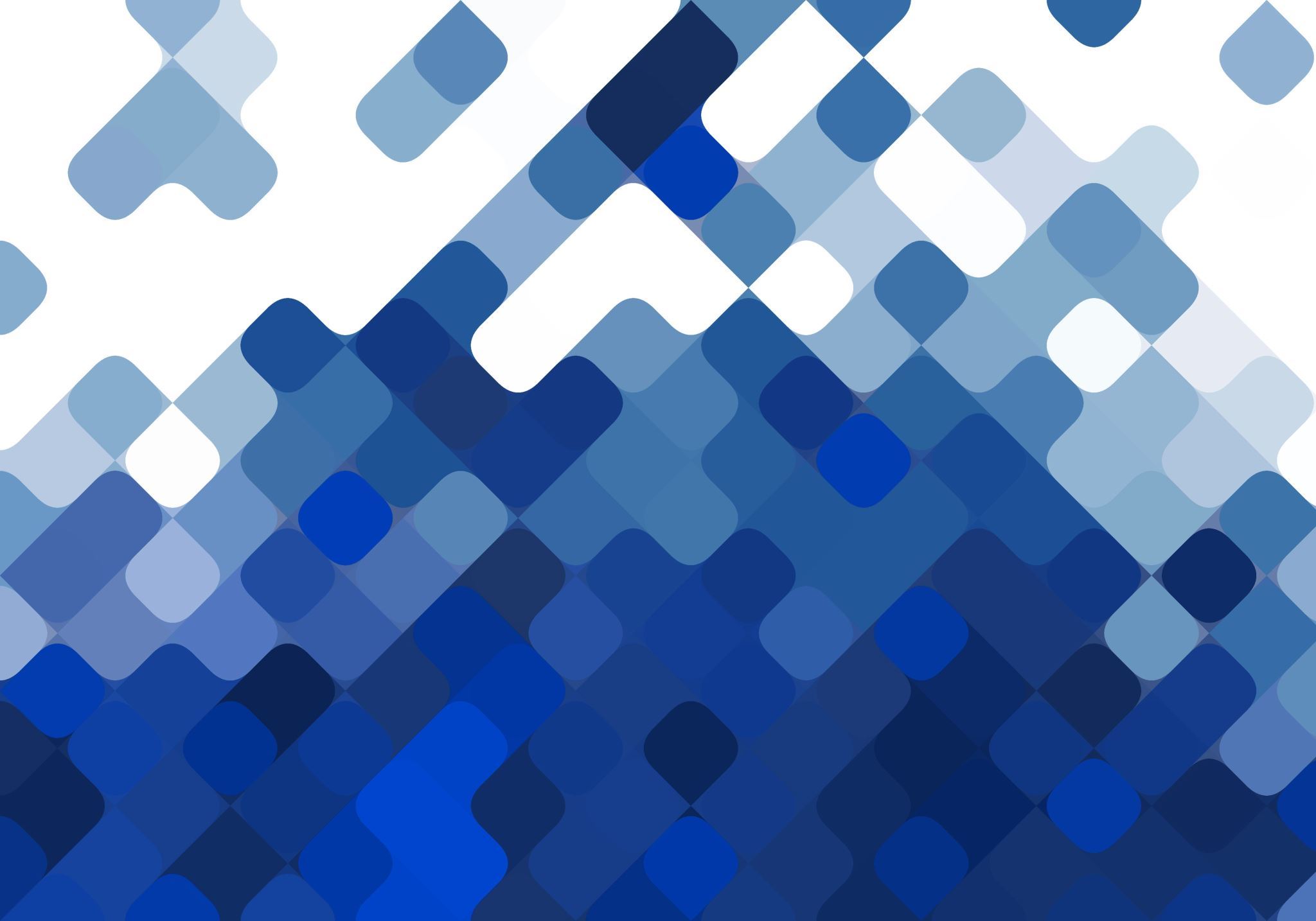 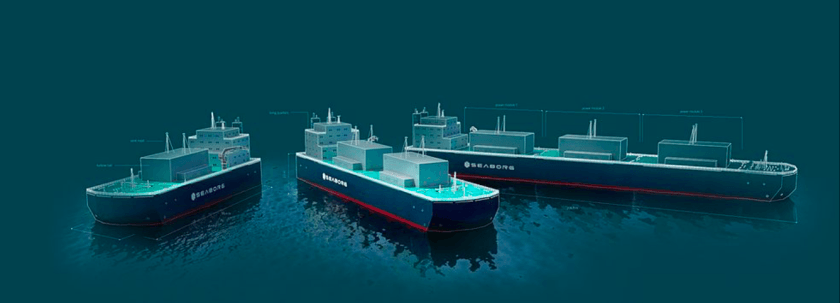 FLOATING NUCLEAR POWER PLANT
Střední průmyslová škola strojní a elektrotechnická České budějovice, dukelská 13
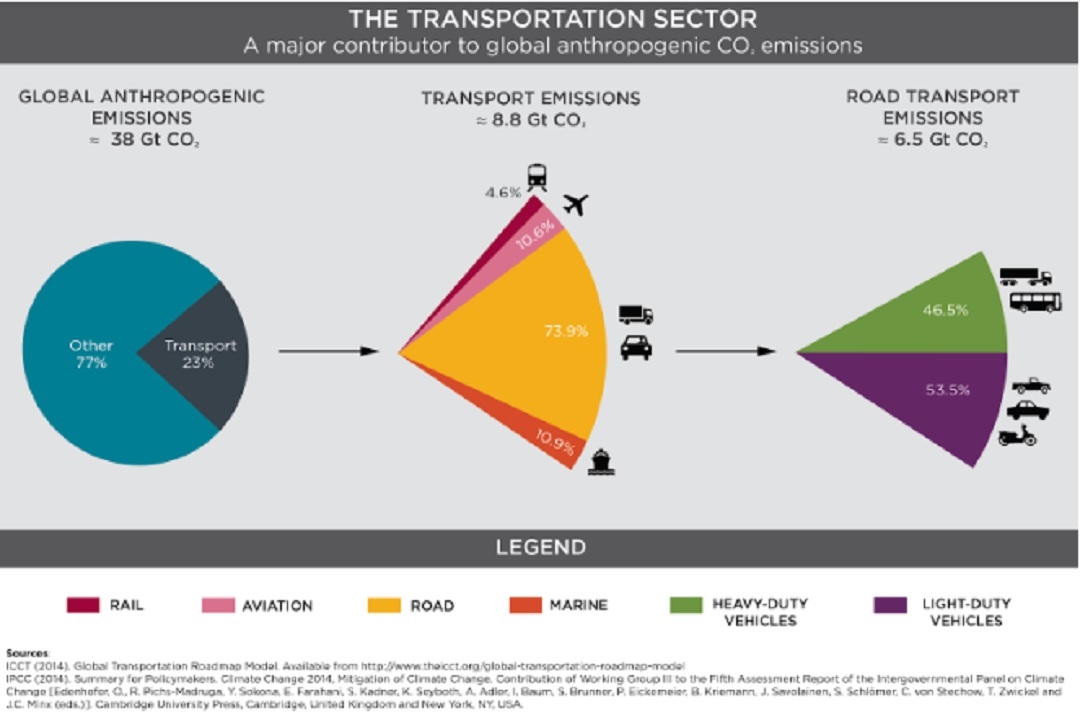 Graph of emissions in transport
Ships are not in themselves the biggest producer of emissions, but thanks to global trade they are an integral part of our lives. 
We basically cannot do without ships and our only option is to try to replace them with something more ecological.
ADVANTAGES OF NUCLEAR POWERED CONTAINER SHIPS
Pozitive
NegativES
Thank you for your attention
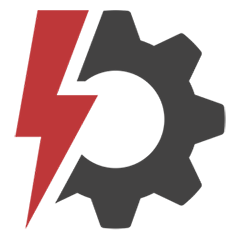